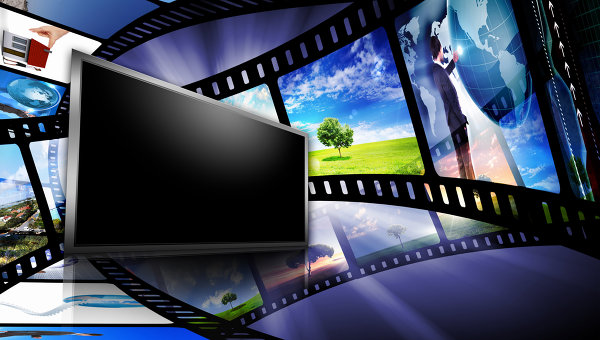 Телевидение
— технология электросвязи, предназначенная для передачи на расстояние движущегося изображения.
Впервые принцип передачи изображения на расстояние изложил в 1880 году русский физик и биолог П. Бахметьев.
Первый патент на используемое сейчас электронное телевидение получил профессор Б. Розинг.
Создателем современного телевидения считается  американский инженер русского происхождения 
В. Зворыкин.
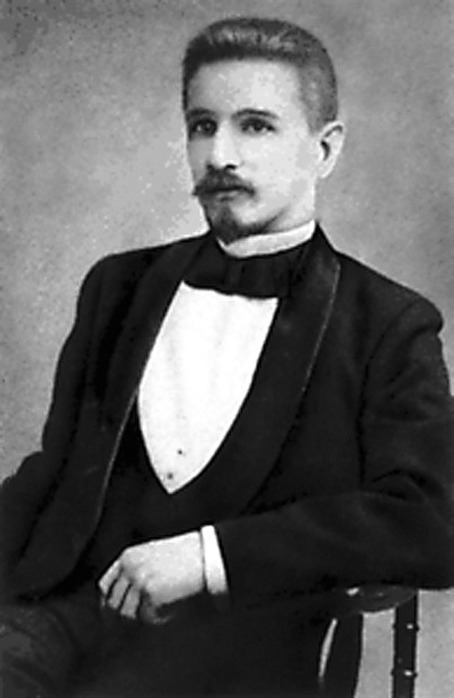 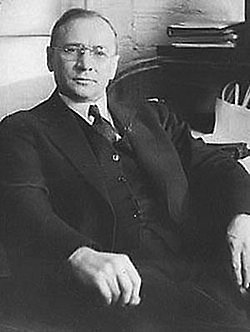 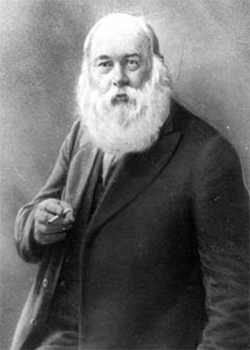 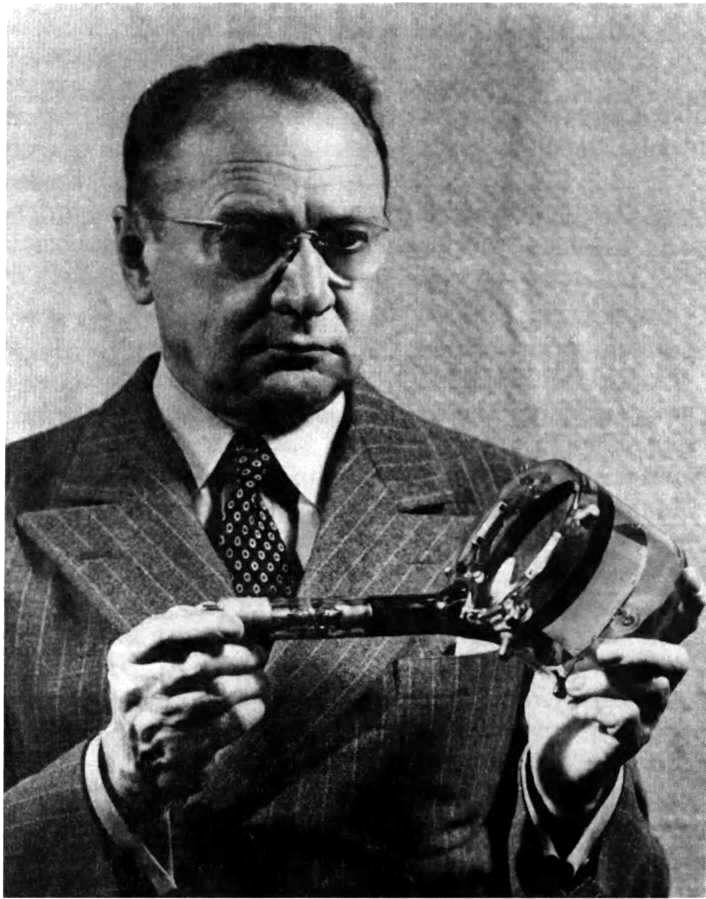 Иконоскоп В. Зворыкина
– первая электронная телевизионная передающая трубка, позволившая организовать электронное телевещание.
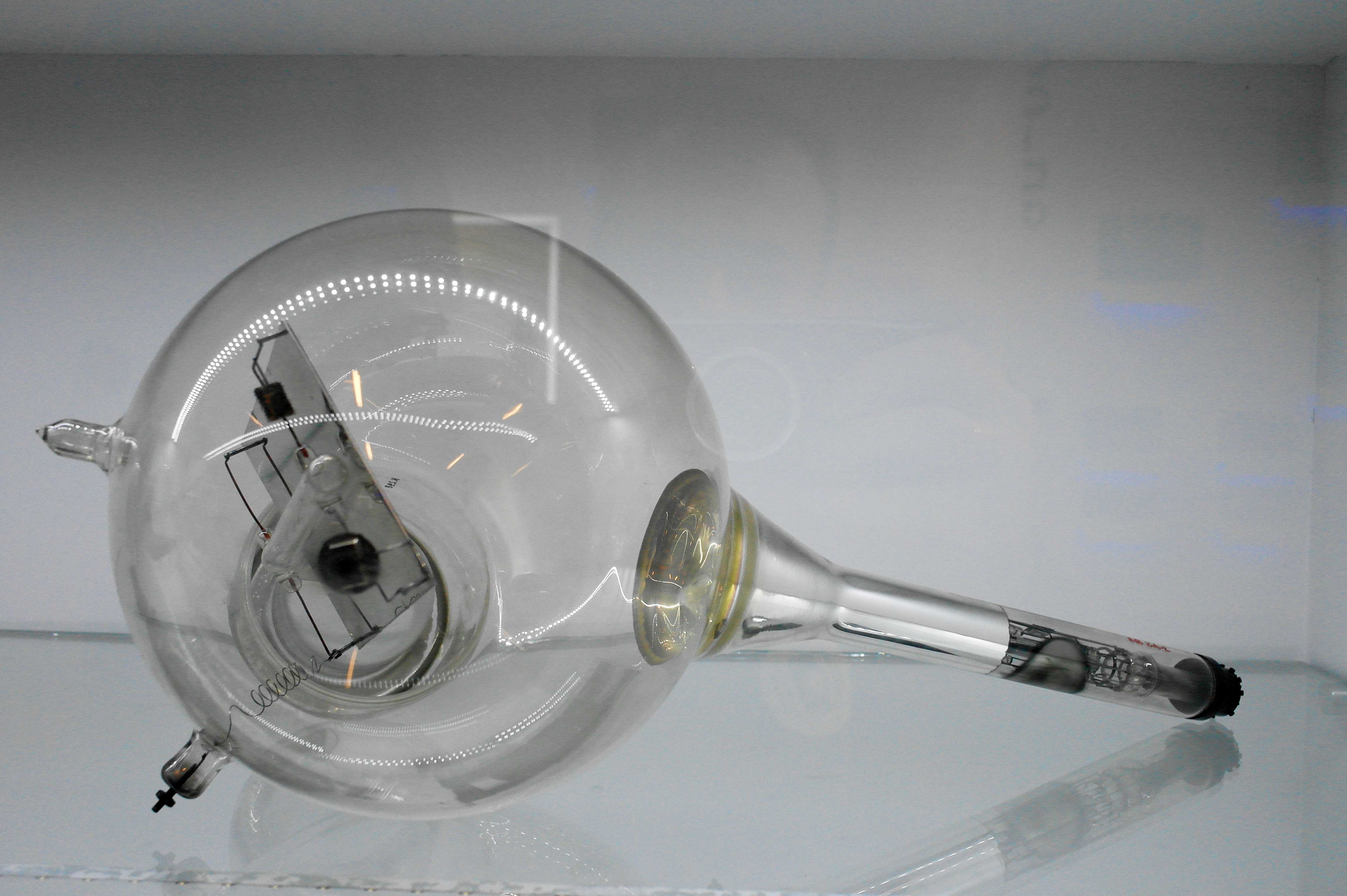 В Москве регулярное электронное вещание началось 10 марта 1939 года.
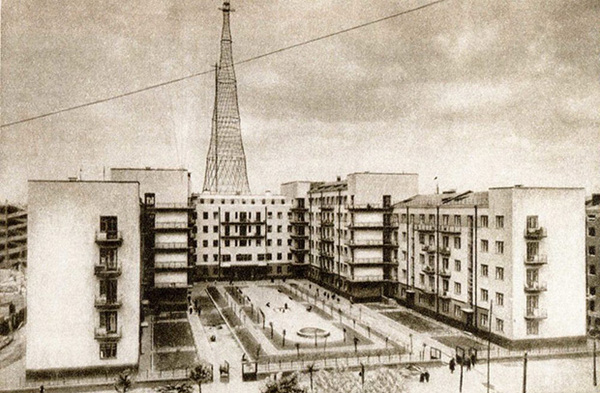 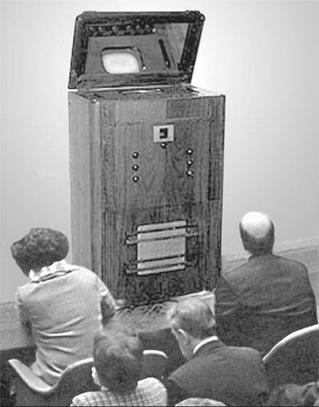 Шаболовский телецентр, 1931 год
Телевизор «ТК-1»
Принцип передачи изображения:
На передающей станции производится преобразование изображения в последовательность электрических сигналов.
Этими сигналами модулируются колебания, вырабатываемые генератором высокой частоты.
Модулированная электромагнитная волна переносит информацию на большие расстояния
В приемнике производится обратное преобразование
Высокочастотные модулируемые колебания детектируются, а полученный сигнал преобразуется в видимое изображение.

Принцип передачи движения: немного отличающиеся друг от друга изображения движущегося объекта (кадры) передаются десятки раз в секунду (в нашем телевидении 50 раз).
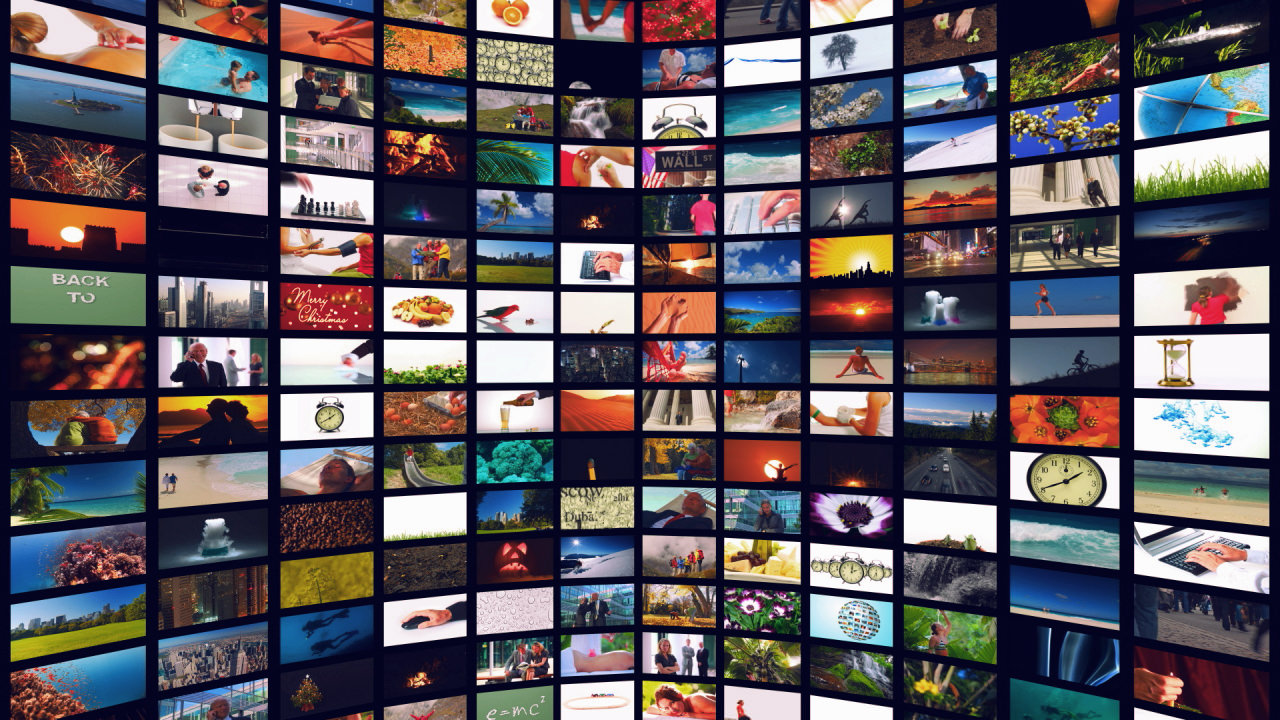 Современная телевизионная система
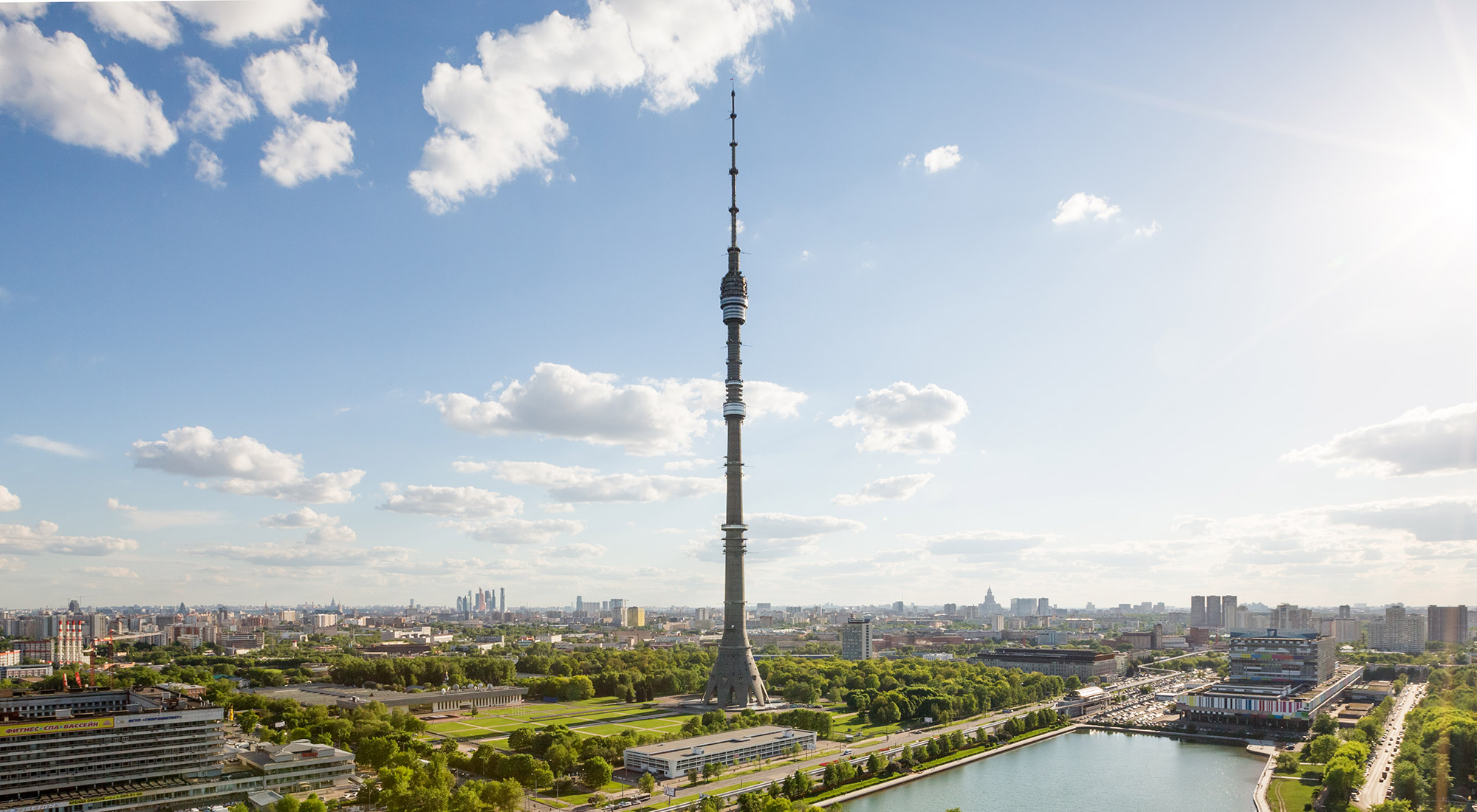 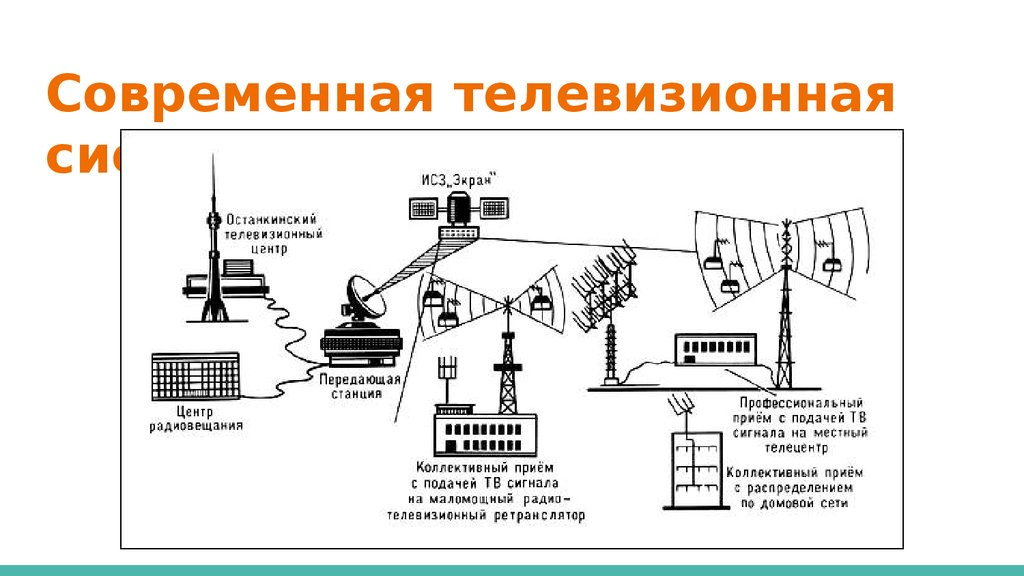